SECȚIUNI  ÎN  PIRAMIDEPARALELE  CU  BAZA
Prof. Cosma Teodora
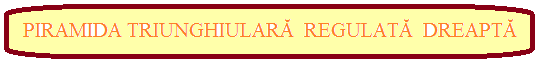 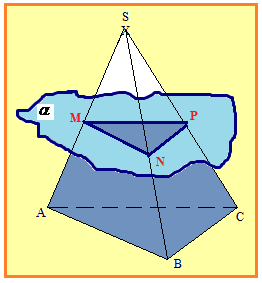 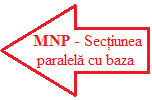 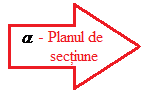 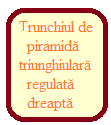 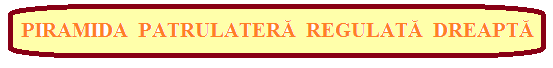 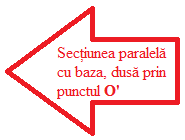 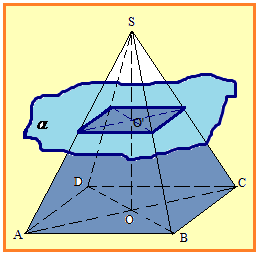 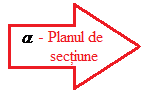 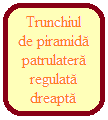 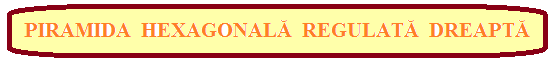 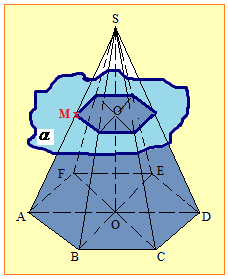 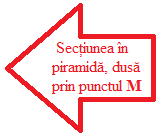 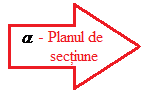 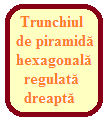